Geostationary Lightning Mapper Gridded Products Daily Summary
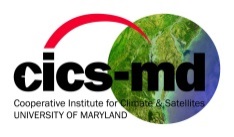 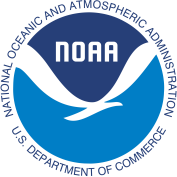 Overall Summary Statistics for 1200Z-1200Z ending on
02/05/2020
of grid cells detected lightning   –
Duration of GLM outage(s):
2.5%
97.1%
42 minute(s)
of the day had GLM coverage   –
Max 5-min FED
Fraction of the Day With Lightning (%)
Mean 5-min FED
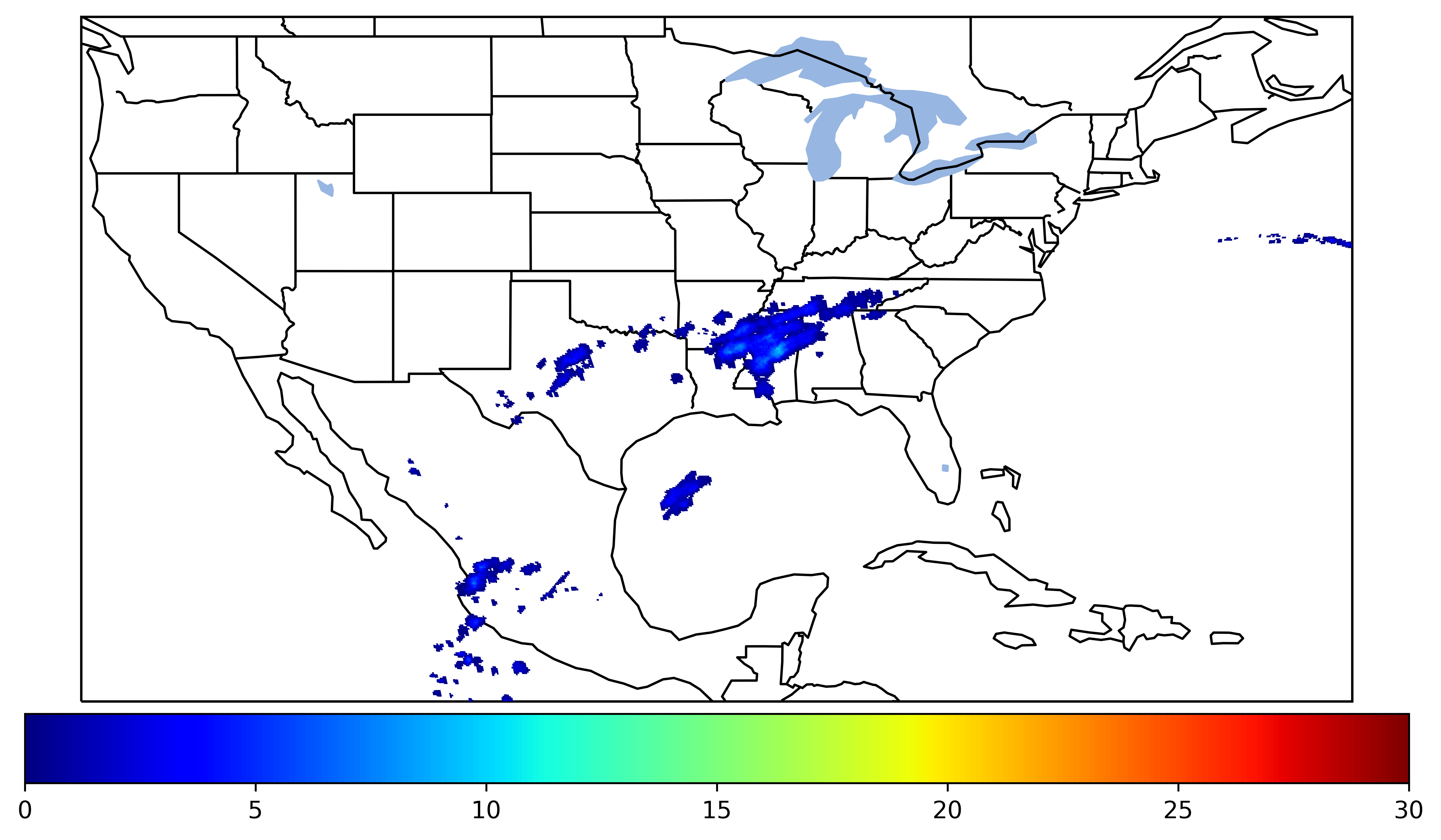 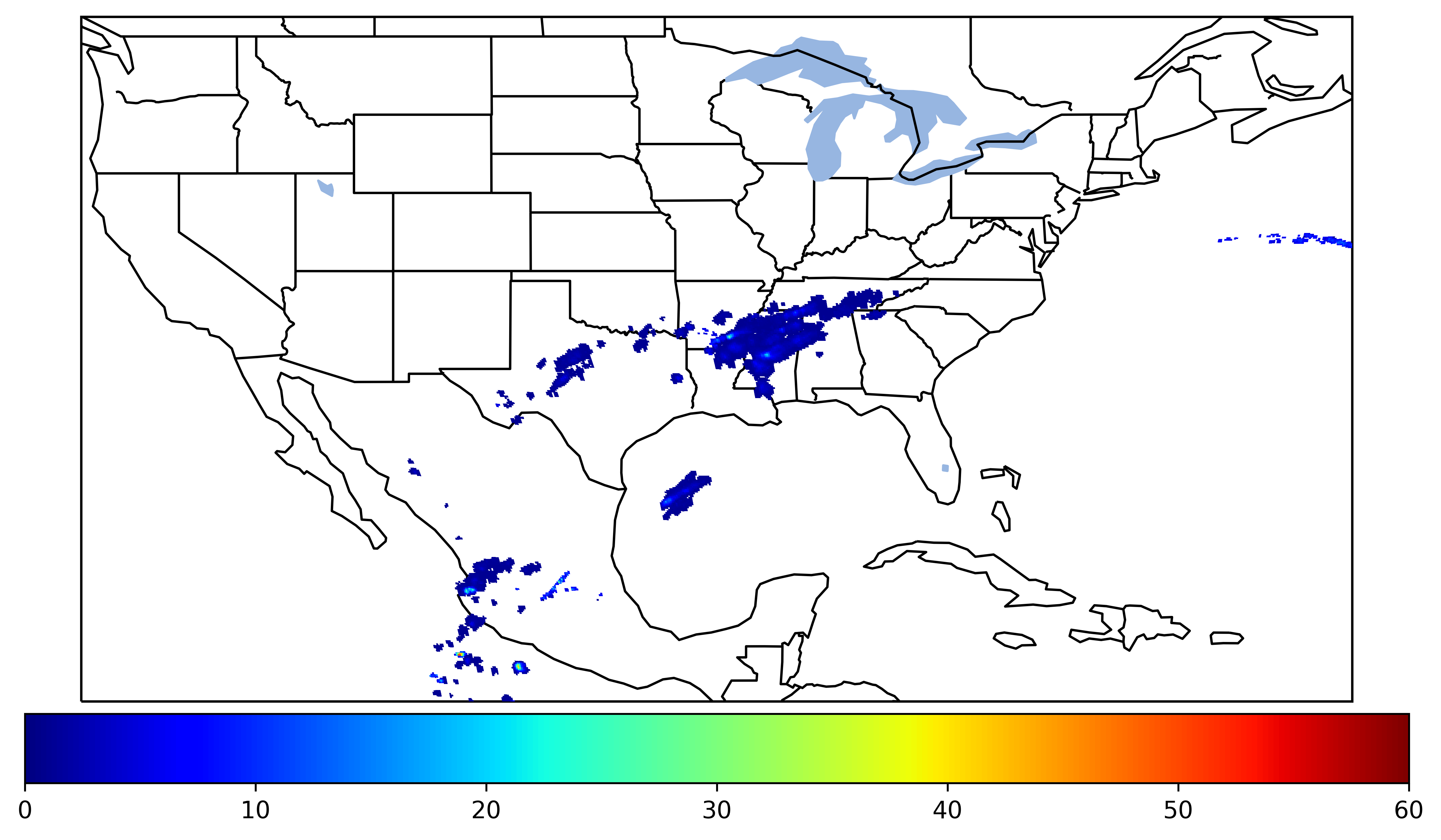 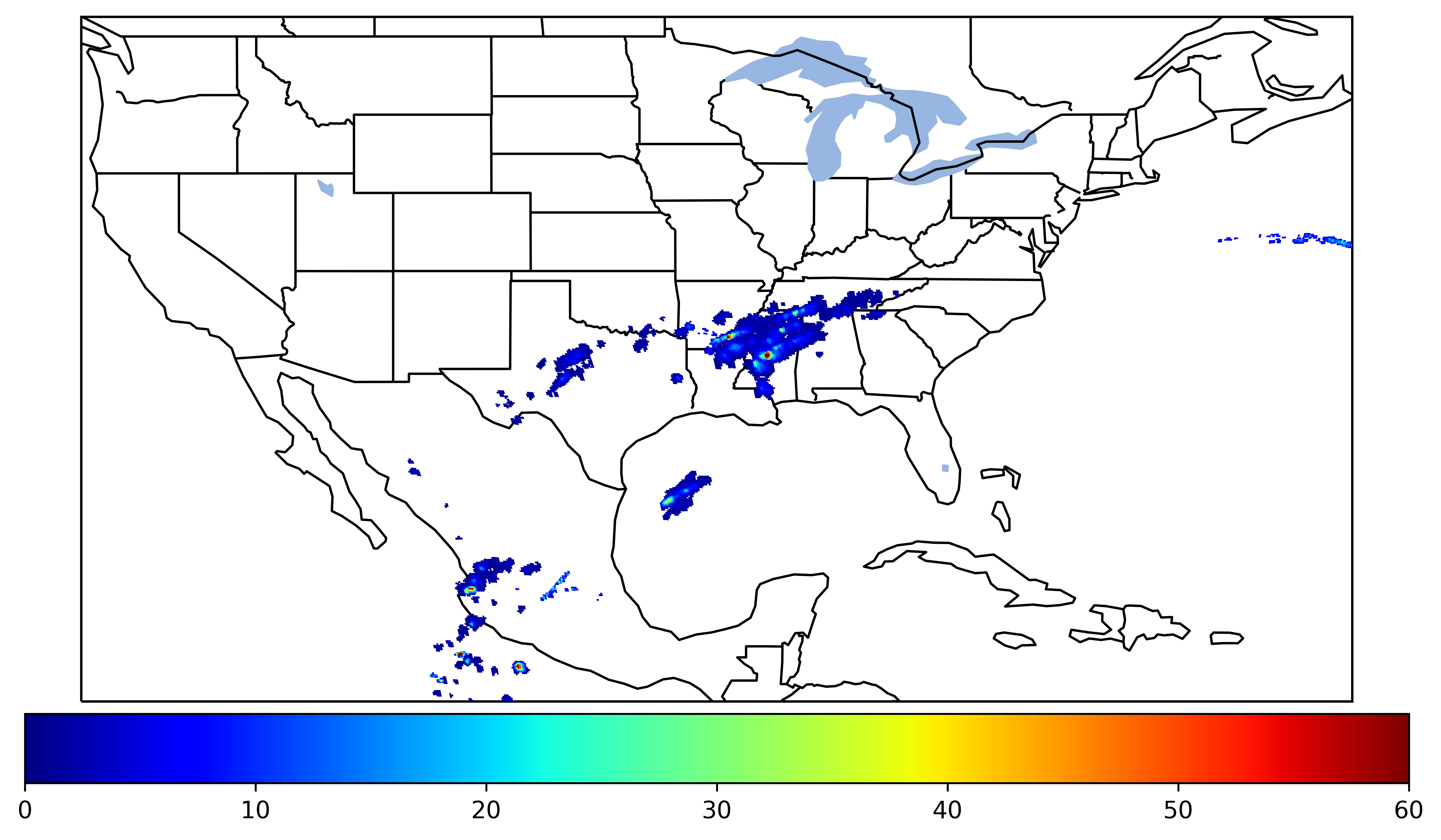 FED Summary Statistics
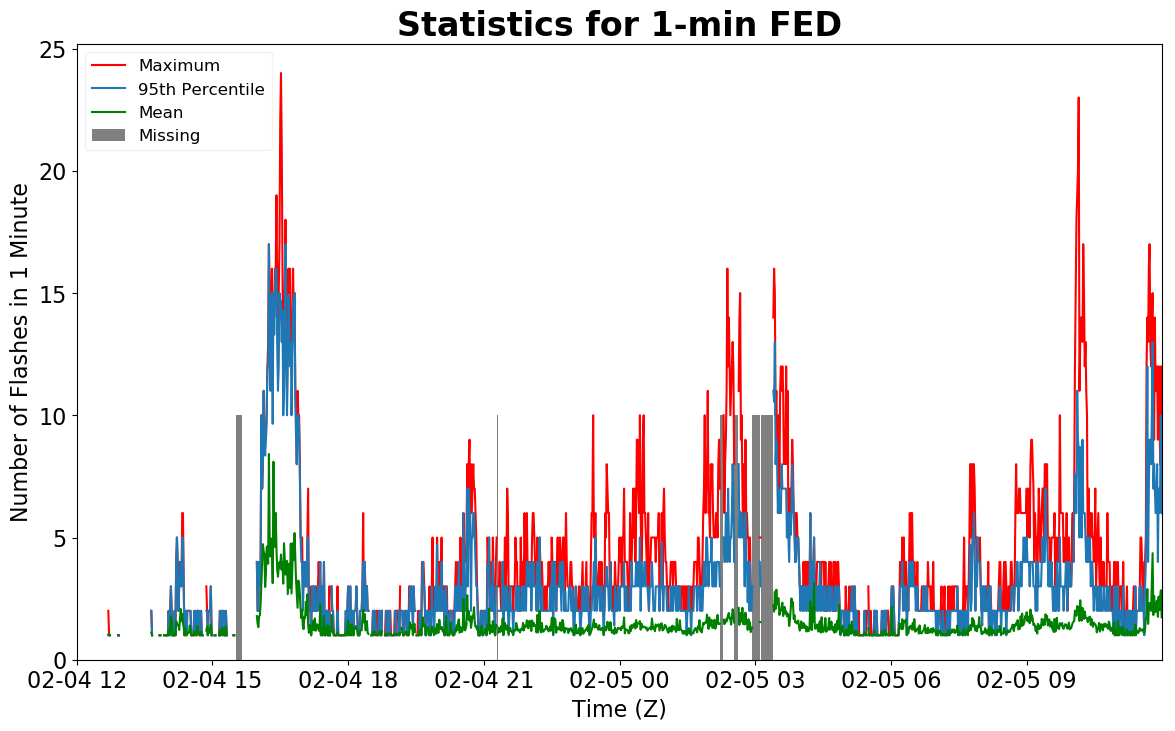 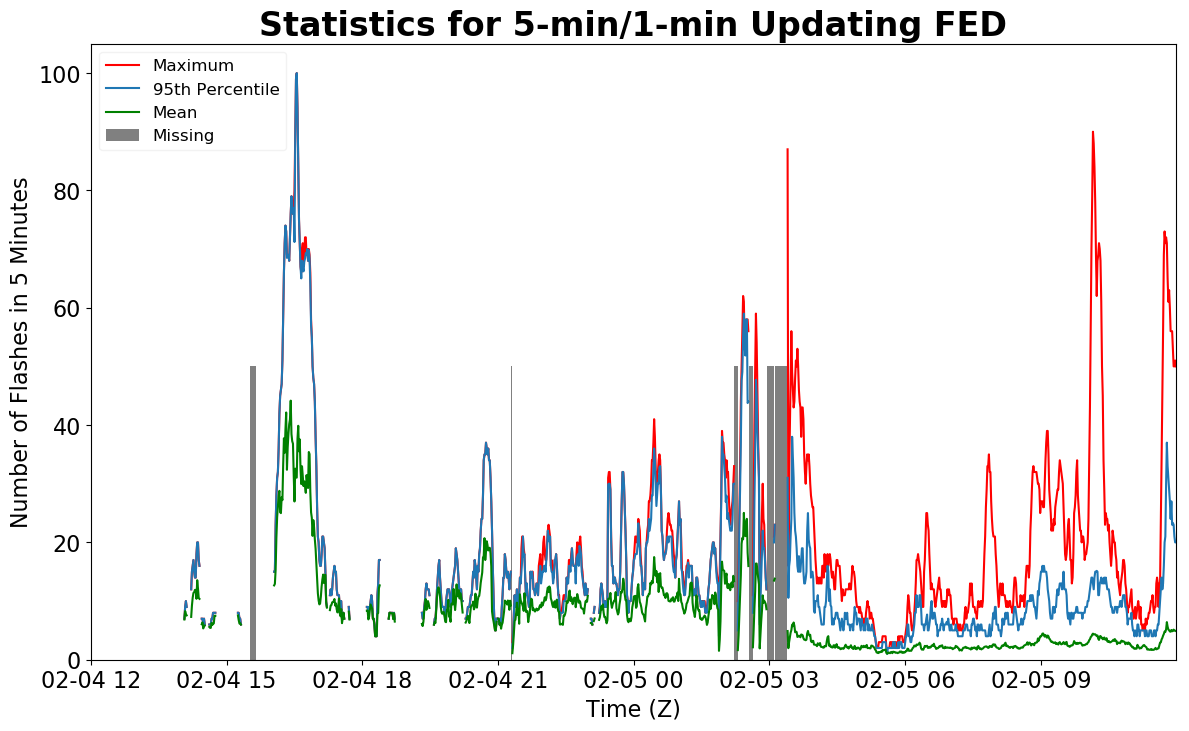 1-min FED
Max 1-min FED:
Max min-to-min increase:
24 flashes/min
12 flashes
5-min/1-min Updating FED
100 flashes/5min
Max 5-min FED:
Max min-to-min increase:
76 flashes
Total Optical Energy and Average Flash Area Summary Statistics
5-min/1-min Updating AFA
5-min/1-min Updating TOE
108.3 fJ
28015.0 km^2
Max 5-min TOE:    
Max min-to-min increase:
Max 5-min AFA:   
Max min-to-min increase:
26.8 fJ
24519.0 km^2